Муниципальное автономное дошкольное образовательное учреждение
«Центр развития ребёнка- детский сад №46» г. Саранска
Программа 
«Игралочка»
2016-2017 учебный год
Составитель программы: Комлева Н.Н.
НАПРАВЛЕННОСТЬ ПРОГРАММЫ
Познавательная, логико-математическая
Процесс обучения ориентирует на мотивацию к познанию и творчеству, к развитию воображения, внимания, памяти, расширяет кругозор и способствует самореализации воспитанника в системе дополнительного образования, затрагивая не только интеллектуальную, но и эмоциональную сферу воспитанников.
Новизна программы
программа «Игралочка» построена не по областям знаний, а в соответствии с логикой психического развития дошкольников: мышления, воображения, внимания, объяснительной речи: произвольности процессов; ценностного отношения к окружающему миру и к себе. Обучающие игры - вид деятельности где, занимаясь, играя, дети получают новые знания, которые  расширяют, углубляют и закрепляют. Таким образом, воспитанники включаются в ориентированную творческую интеллектуальную деятельность.
Актуальность программы
Исследования психологов, многолетний опыт педагогов-практиков показывают, что наибольшие трудности в школе испытывают не те дети, которые обладают недостаточным объемом знаний, умений и навыков, а те, кто не готов к новой социальной роли ученика с определенным набором таких качеств, как умение слушать и слышать, работать в коллективе и самостоятельно, желание и стремление думать, стремление узнать что-то новое. Сочетание практической и игровой деятельности, решение проблемных ситуаций, доставляет  воспитанникам удовольствие получать результат тех или иных математических действий, возникает потребность овладеть определенными знаниями самостоятельно.
Цель программы
развитие интеллектуально – творческих способностей детей через освоение логико – математических представлений свойства, отношения, связи, зависимости,  начало основ геометрии, способов познания (сравнение, упорядочивание, группировка, сериация, классификация)
Задачи программы
Образовательные:  
1. Формирование мотивации учения, ориентация на удовлетворение познавательных интересов, радость творчества. 
2. Познакомить детей с общими математическими понятиями. 
3. Формировать математические представления о числах.
Развивающие:
1. Развитие образного и вариативного мышления, фантазии, воображения, творческих способностей. 
2. Развитие речи, умения аргументировать свои высказывания, строить простейшие умозаключения.
 3. Формирование умений планировать свои действия, осуществлять решение в соответствии с заданными правилами и алгоритмами, проверять результат своих действий.
Воспитательные:
 1. Выработка умения целенаправленно владеть волевыми усилиями, устанавливать правильные отношения со сверстниками и взрослыми, видеть себя глазами окружающих. 
2. Воспитывать у детей культуру поведения в коллективе, доброжелательные отношения друг к другу.
Возраст детей, участвующих в реализации дополнительной образовательной программы
Воспитанники 2 младшей группы (младшего  дошкольного возраста,     от  3-4 лет). 
Группа детей профильная, имеет постоянный состав. Набор детей производится в свободном порядке. 
Занятия проводятся по подгруппам. Наполняемость –10-15 человек, что позволяет продуктивно вести как групповую, так и индивидуальную работу с детьми.
Срок реализации программы
Данная образовательная программа рассчитана на один учебный год.
Форма  детского  образовательного объединения:
Математический кружок

Режим организации занятий: 
1 занятие в неделю/2 половина дня (по подгруппам)
-4 занятия в месяц
-32 занятия в год
длительность одного занятия: 15 минут
График работы
Ожидаемые результаты и способы их проверки
знать: названия геометрических фигур, цифры (1- 5), времена года, части суток
уметь: различать геометрические фигуры и использовать их в играх
(плоскостные и объемные фигуры), классифицировать, объединять предметы по определенным  (двум и более ) признакам. 
владеть: Счётом в пределах 5 (прямой и обратный счет).
Форма подведения итогов
проводится в виде: тестовых занятий, анкетирования родителей, итогового занятия, фотовыставки.
СОДЕРЖАНИЕ ИЗУЧАЕМОГО КУРСА
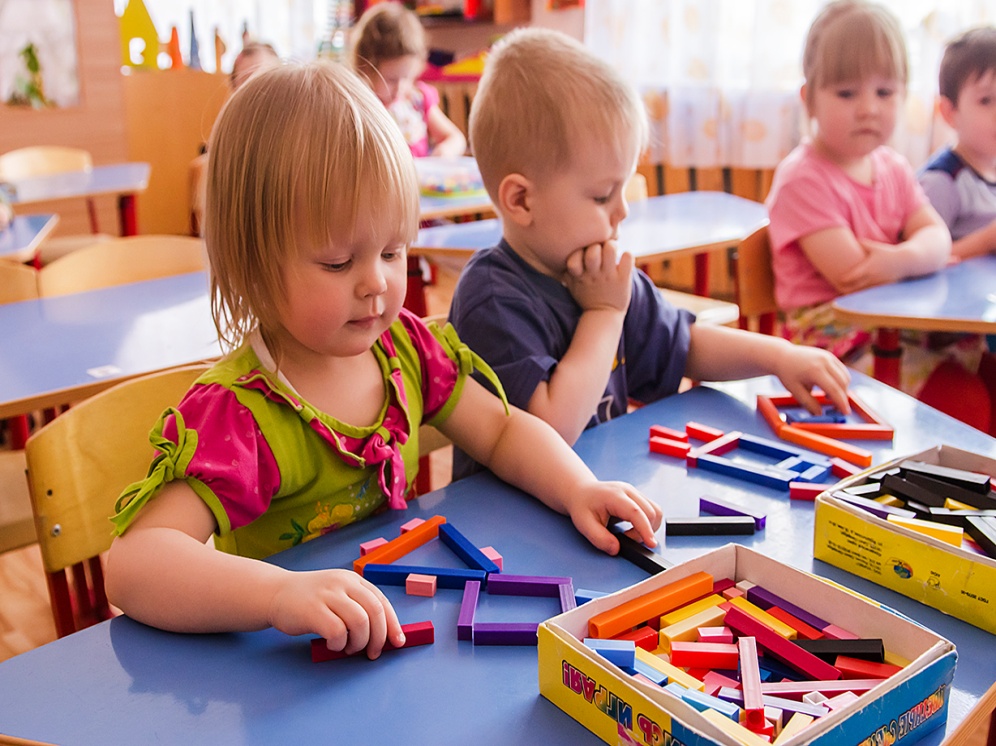 Формирование 
представлений о
 свойствах предметов 
ближайшего окружения:
 цвет, форма, размер.
 
Выделение признаков
   различия и сходства.
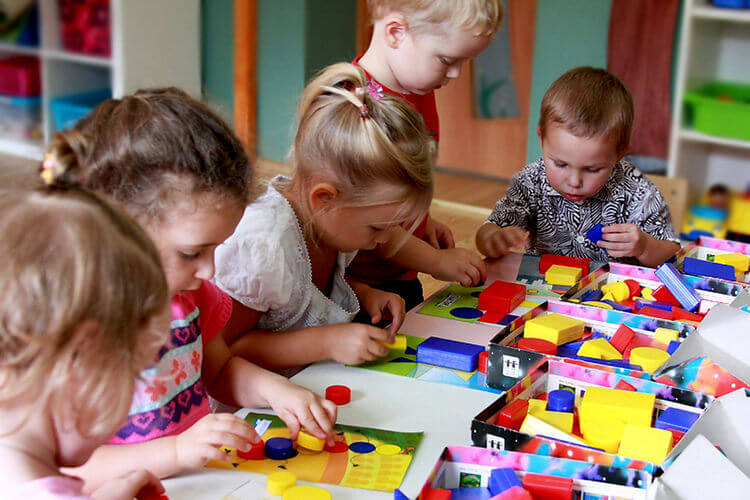 Знакомство с наглядным изображением чисел 1 - 5. Формирование умения соотносить цифру с количеством.
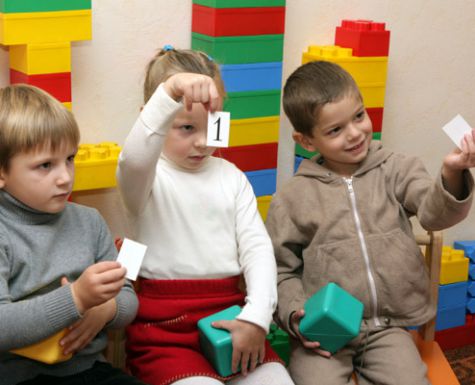 Формы занятий
В каждое занятие включены физкультминутки, загадки, стихотворения тематически связанные с учебными заданиями.
Формы организации занятий в соответствии с возрастными особенностями.
Фронтальная работа с демонстрационным материалом.
Самостоятельная работа детей с раздаточным материалом.
Постановка и разрешение проблемных ситуаций.
Экспериментирование.
Приемы и методы организации
 Дидактическая игра
  Игры-задания 
 Создание игровых ситуаций 
 Сюрпризные моменты
  Использование аудио техники 
 Творческая работа (рисование, лепка) 
 Итоговые занятия 
 Открытые занятия для родителей
Дидактический материал
Геометрические фигуры и тела.
Наборы разрезных картинок, предметные картинки.
Сюжетные картинки с изображением частей суток и времён года.
Полоски, ленты разной длины и ширины.
Цифры от 1 до 9.
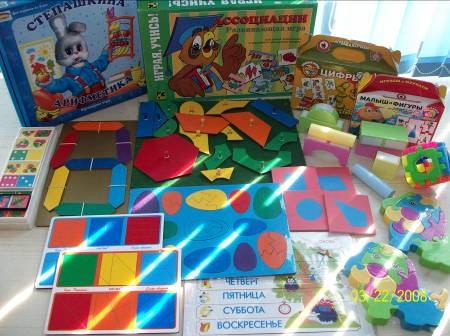 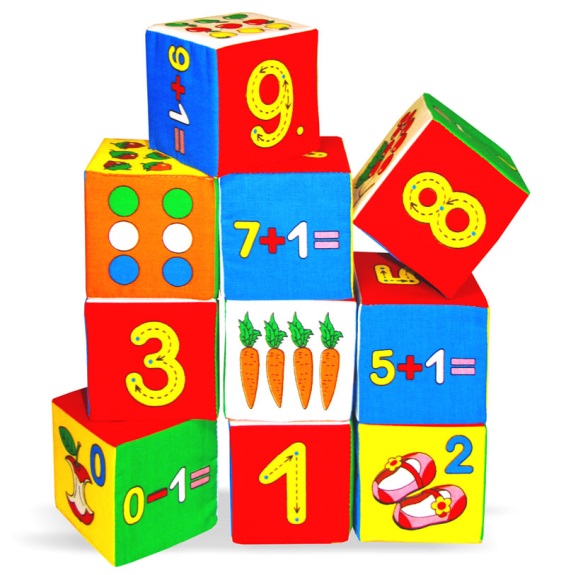 Игрушки: куклы, мишка, петушок, зайчата, пирамидка и др.
Фланелеграф, мольберт.
Чудесный мешочек.
 Блоки Дьенеша, палочки Кюизнера
 Пластмассовый и деревянный строительный материал.
 Геометрическая мозаика.
 Счётные палочки.
Знаки – символы.
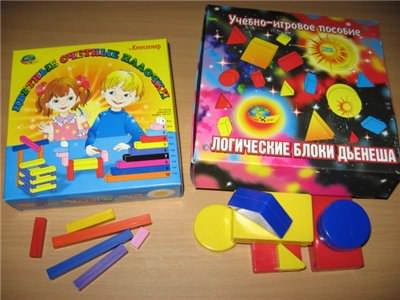 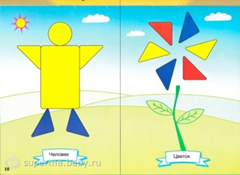 Техническое оснащение занятий
Мультимедийное оборудование ,аудио техника, ПК
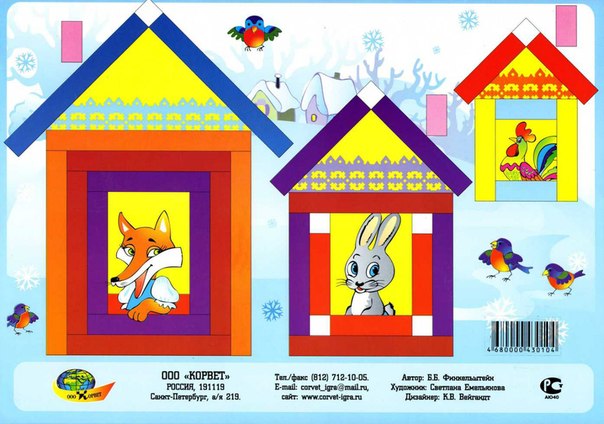 ПРИЛОЖЕНИЯ
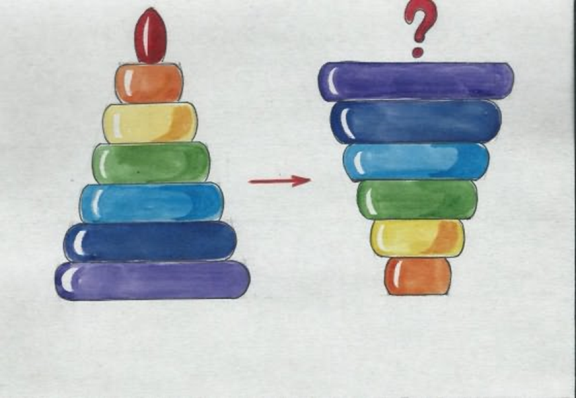 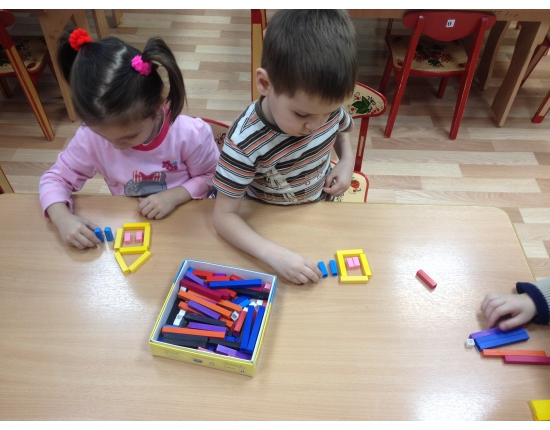 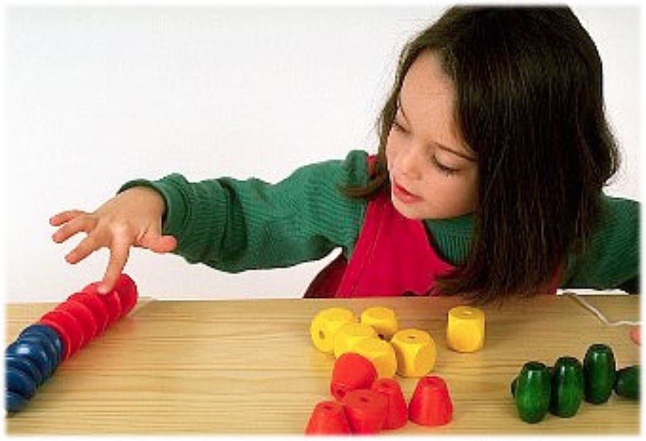 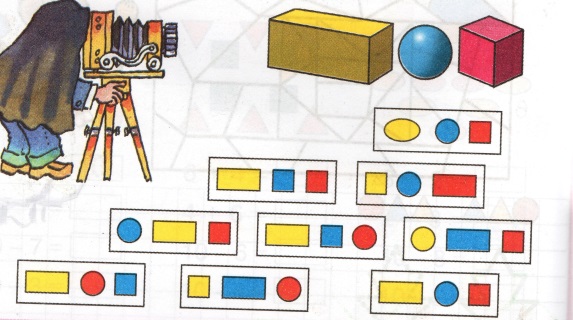 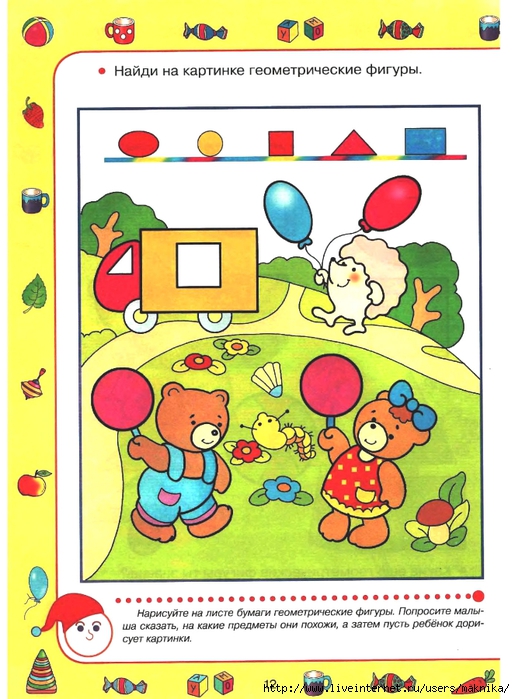 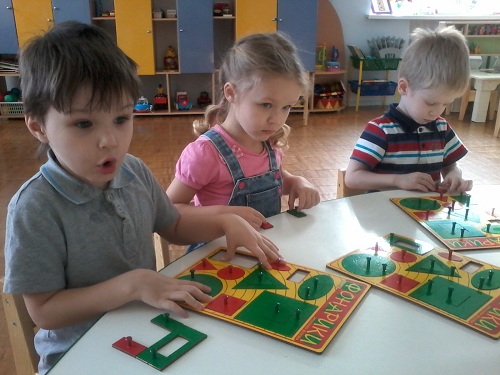 Рекомендации для заботливых родителей:
Тетради «Игралочка» представляют собой дополнительный материал для индивидуальной работы  родителей  с детьми. Речь не идёт о том, чтобы обязать родителей заниматься со своими детьми помимо их желания. Тетради лишь предоставляют шанс каждому из них внести свою лепту в дело развития и воспитания собственного ребёнка. Такое общение с малышом поможет установить между родителями и детьми особые отношения, которые помогут в будущем разрешить многие проблемы.
Спасибо за внимание!